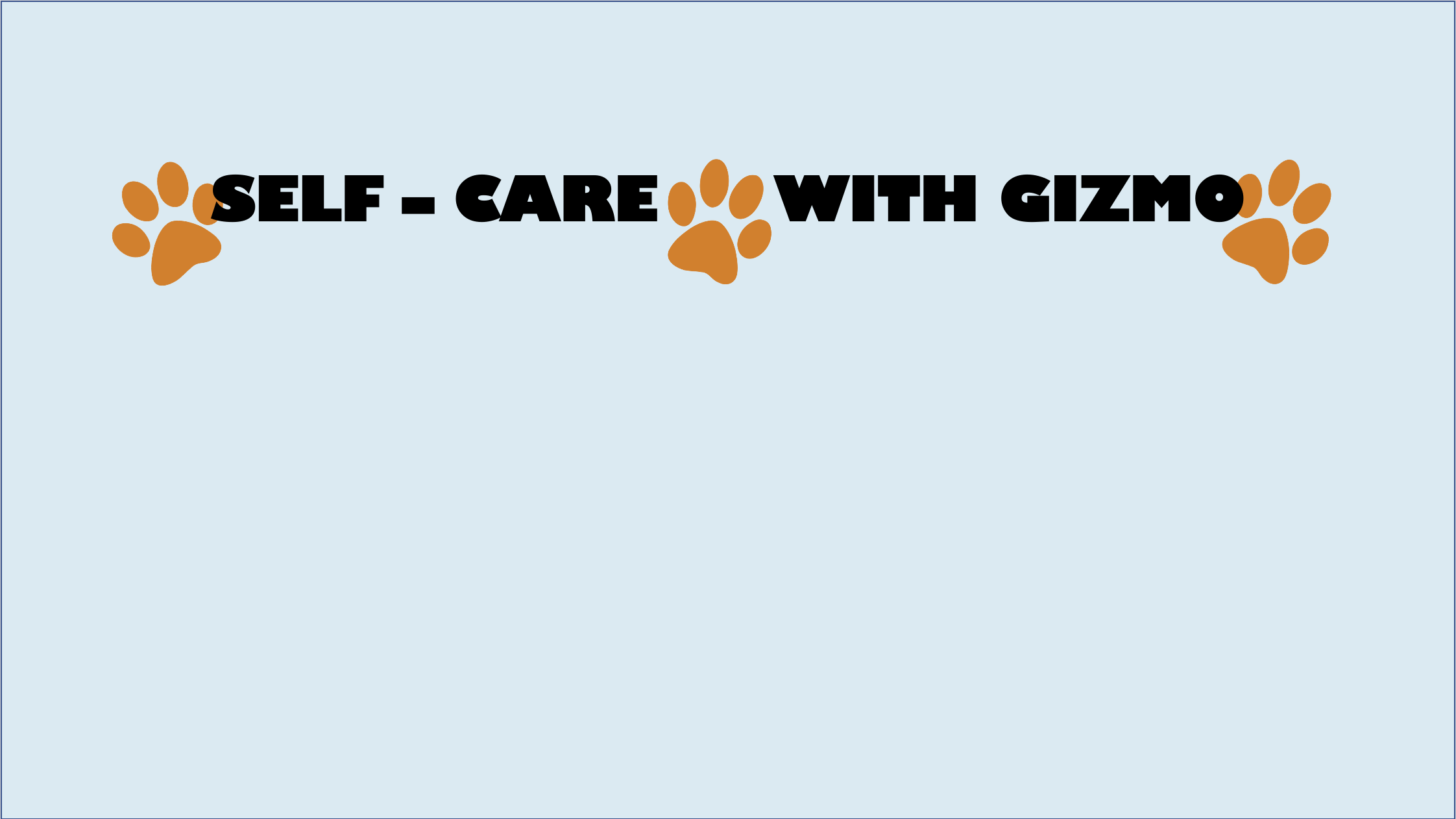 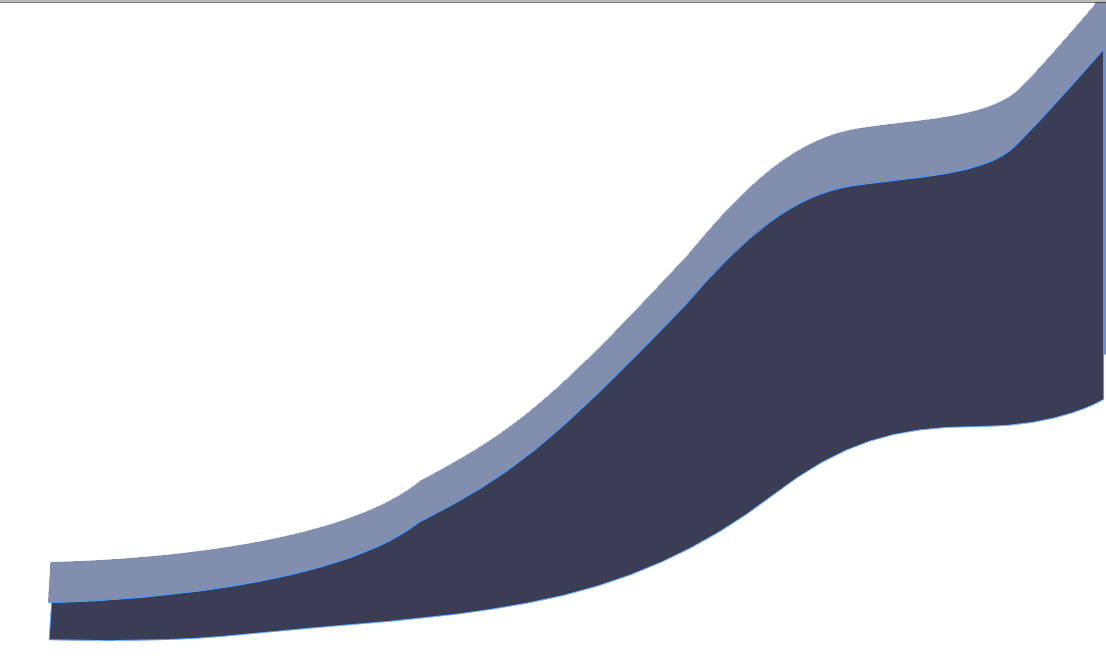 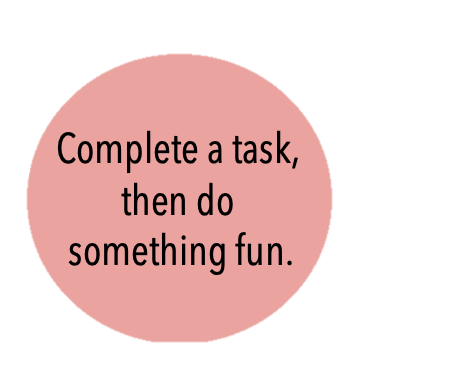 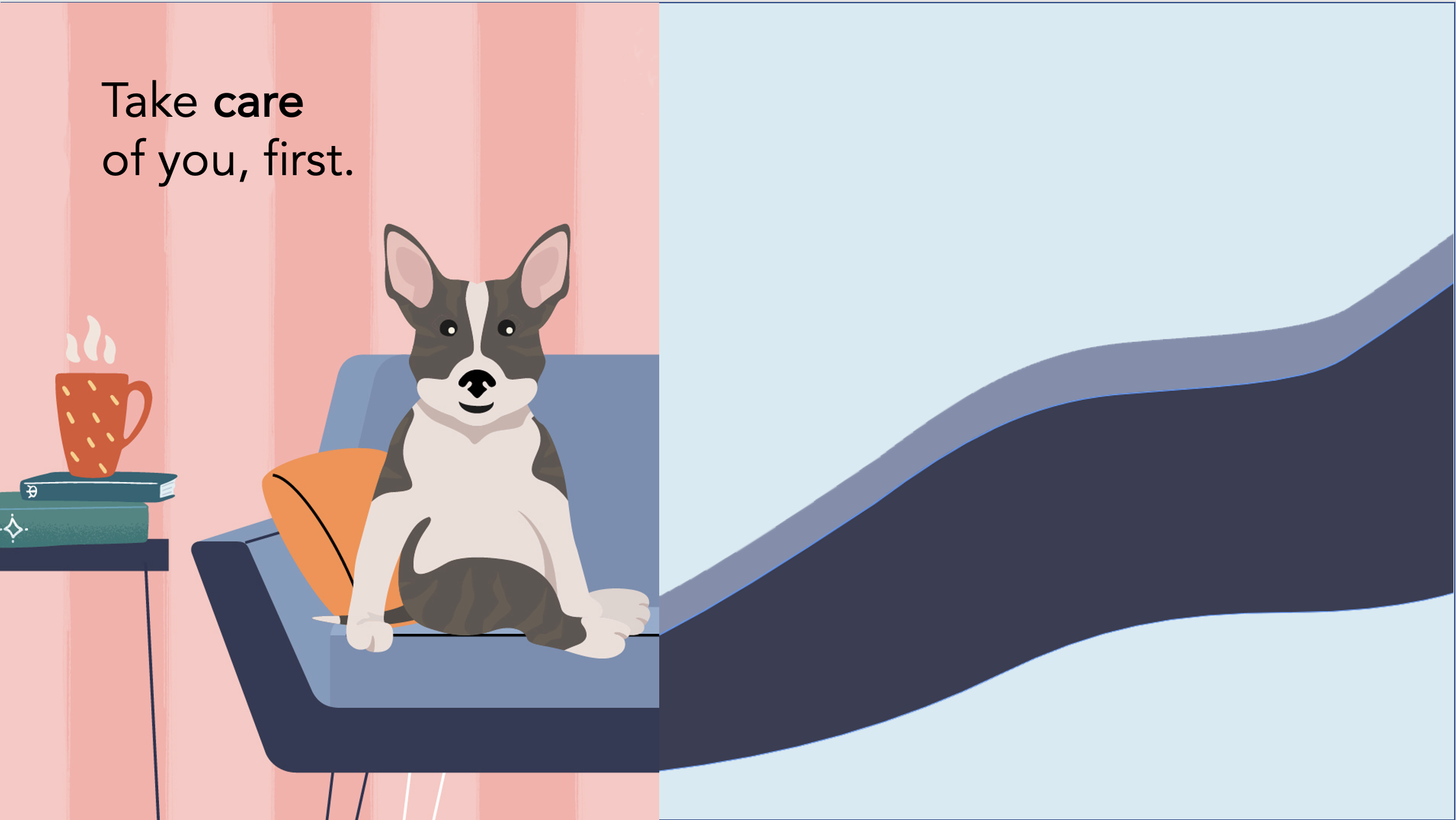 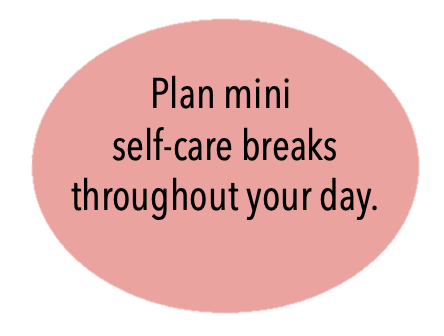 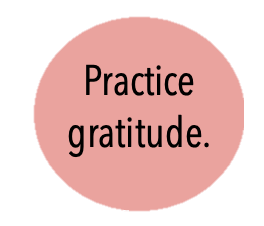 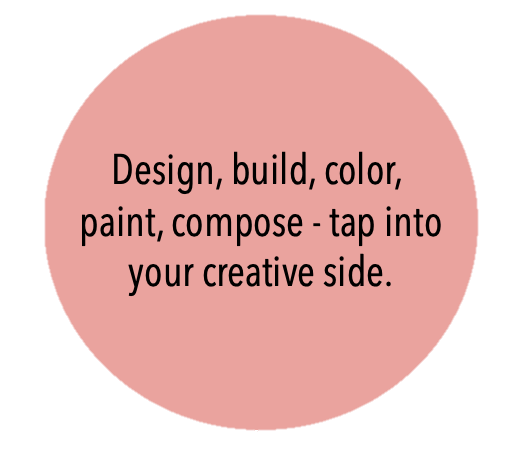 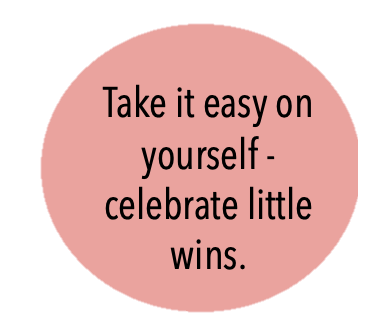 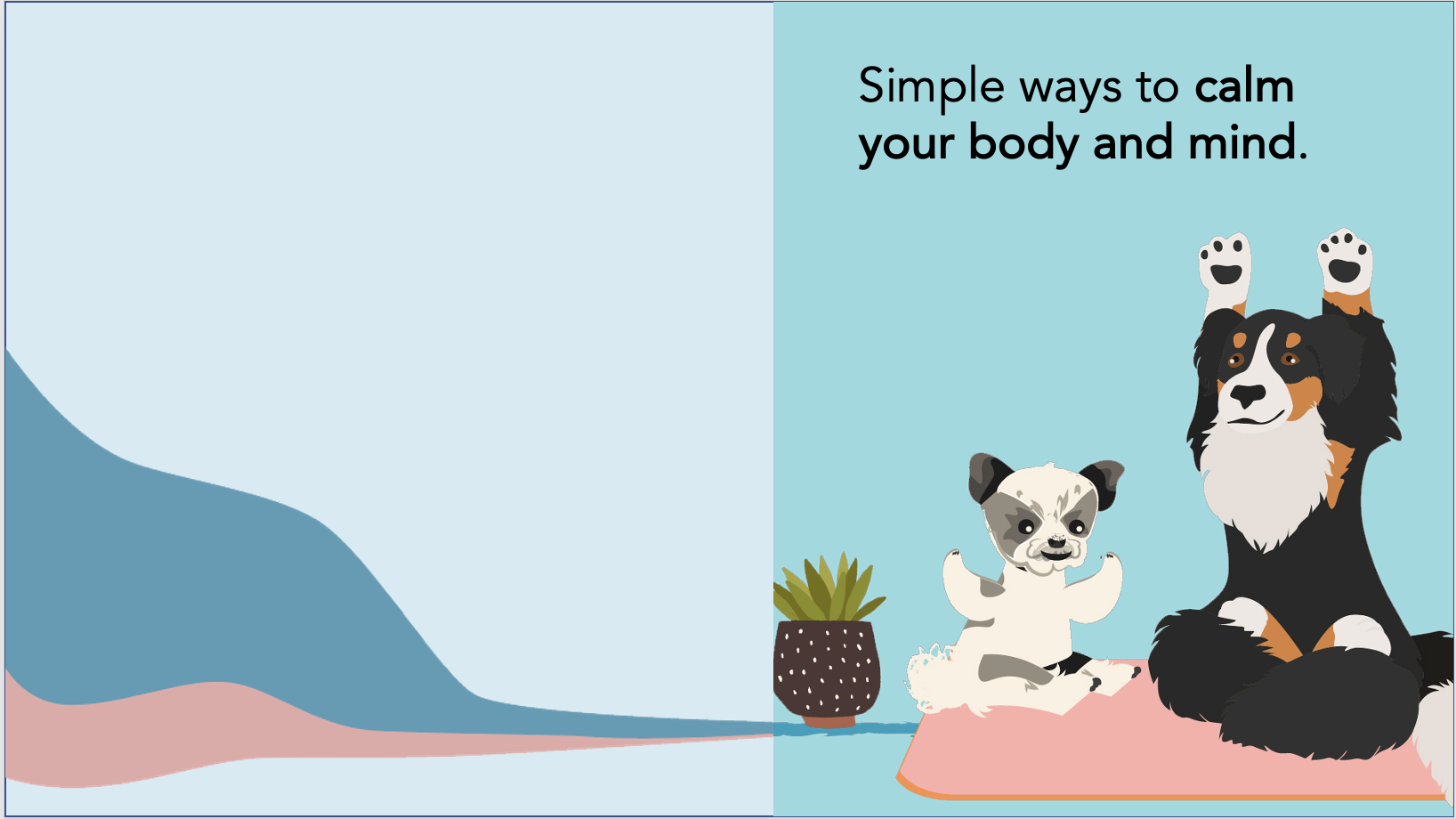 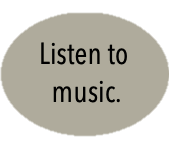 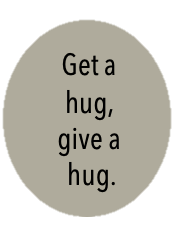 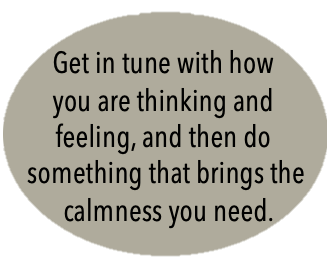 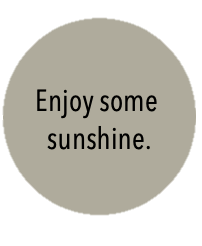 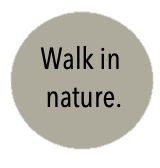 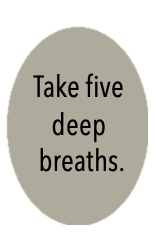 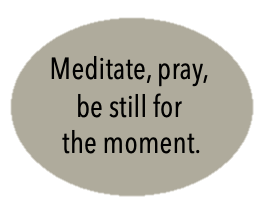 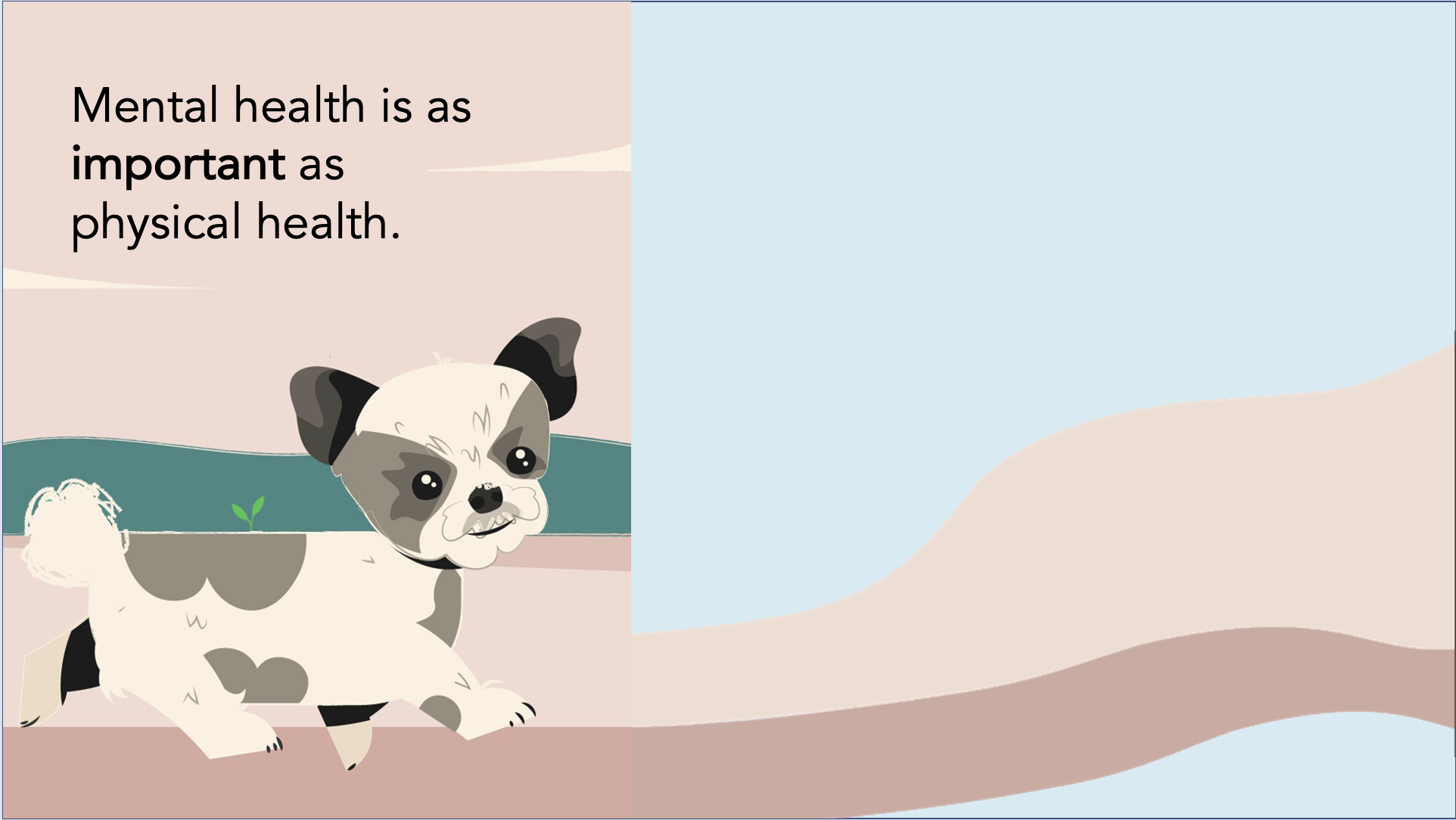 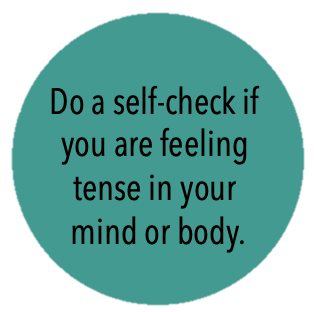 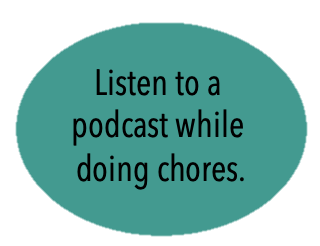 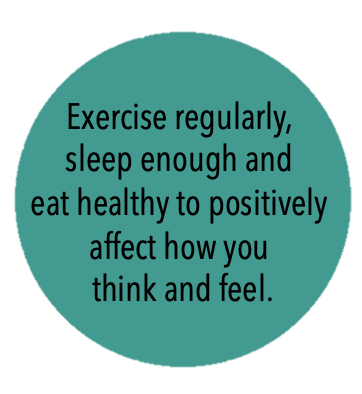 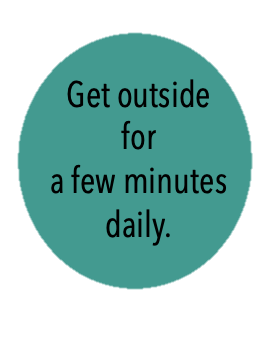 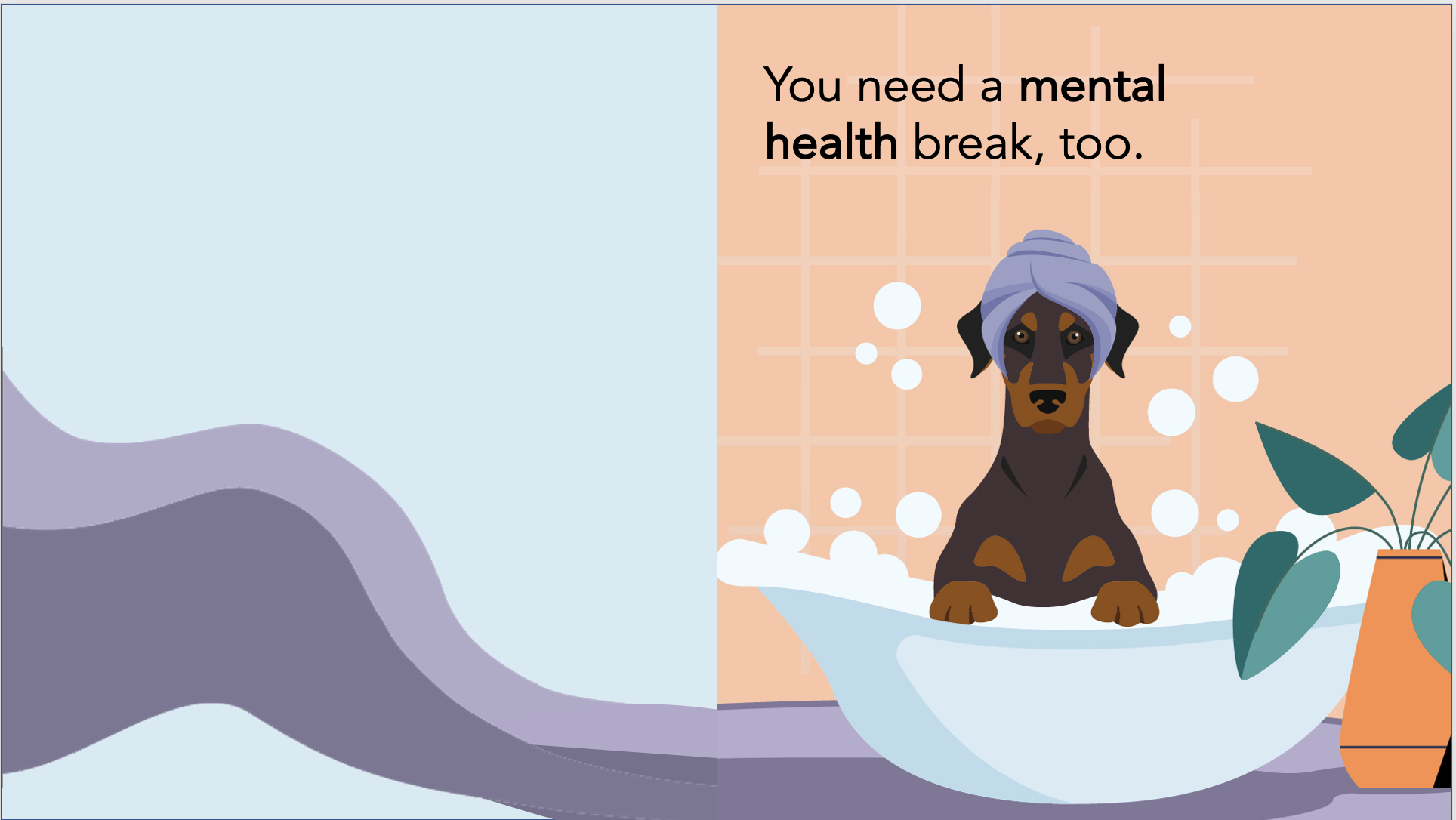 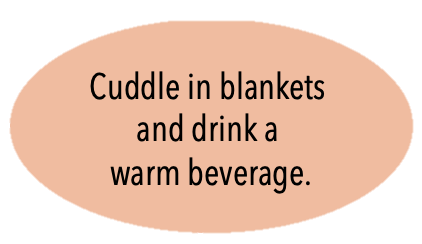 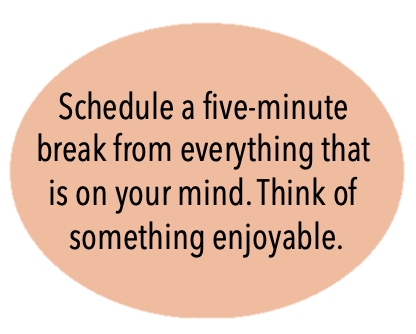 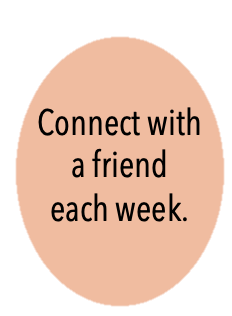 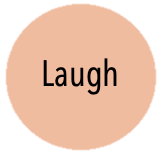 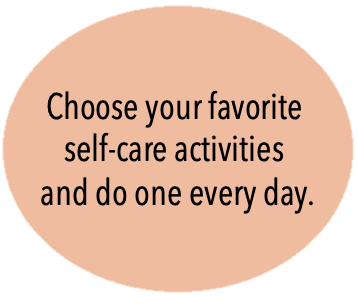 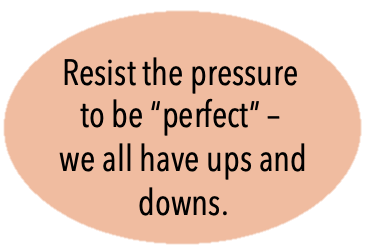 For more information, ideas, and resources, go to:
https://www.gizmo4mentalhealth.org/adults/
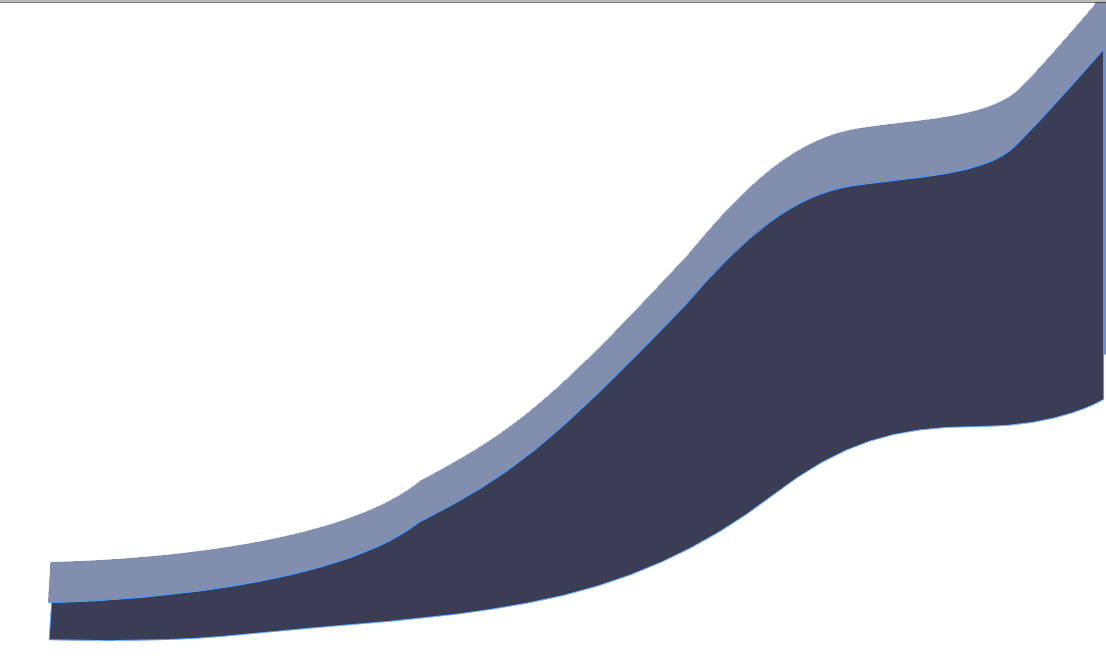 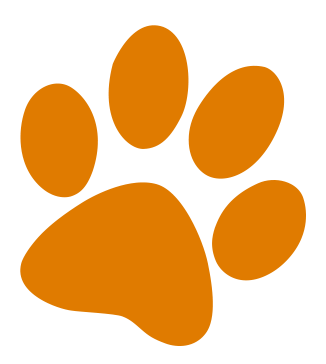 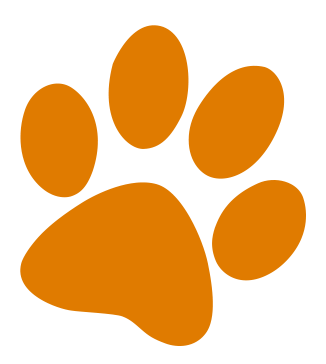